UNIVERSIDADE ABERTA DO SUS
UNIVERSIDADE FEDERAL DE PELOTAS
Especialização em Saúde da Família
Modalidade a Distância
Turma nº 9
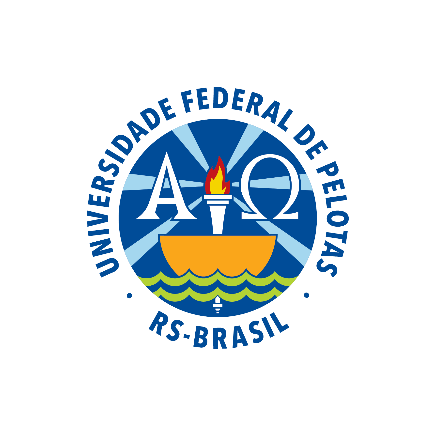 Melhoria da Atenção à Saúde dos Idosos na UBS-ESF  Sagrada Família, Município Sagrada Família, RS
Especilizado : Dr.  José Antônio Jui  Martínez
Orientador: Ernande Valentin Do Prado
Pelotas, 2016
[Speaker Notes: Na apresentação:
Se apresente, fala seu tema, o objetivo e já justifique. Por isso cortei o slide 2. São apenas 15 minutos]
Caracterição do Município
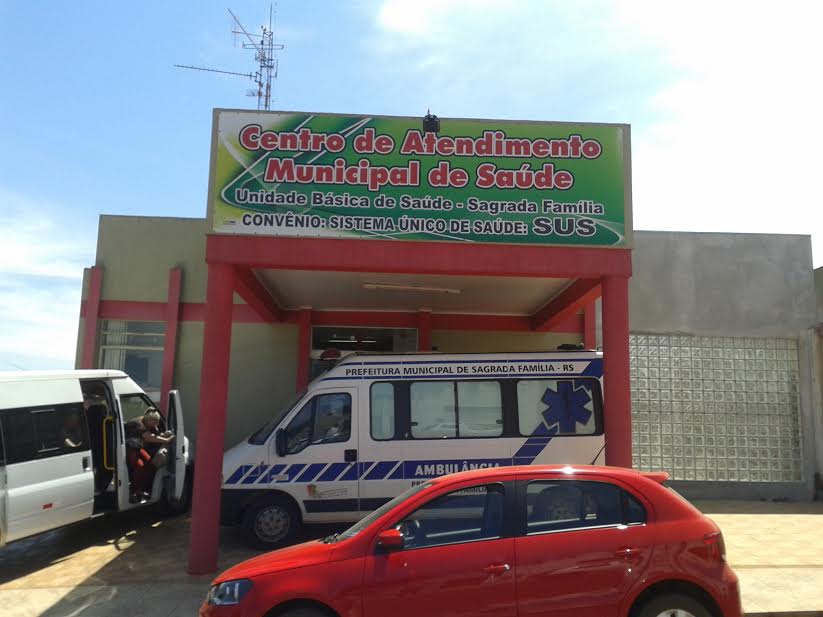 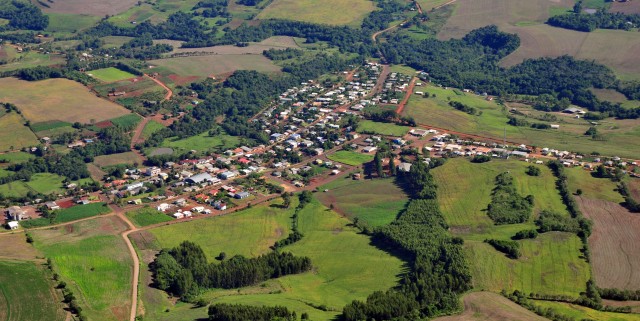 [Speaker Notes: Se puder deixar só as fotos e falar de memória seria o ideal. Pode por palavras chave, mas texto não fica com. A fonte precisa ser, no mínimo número 28.]
Situação da Ação Programática antes da intervenção.
Deles os 405 são pessoas idosas e somente 107 pessoas idosas possuíam um acompanhamento no programa de Saúde da Pessoa Idosa, o que representava 29%, e só 26,4% da população idosa tinha orientação nutricional para hábitos alimentares saudáveis e orientação para atividade física regular, e 12,8 % estavam com avaliação da saúde bucal em dia.
Metodologia
A intervenção foi realizada durante 12 semanas no período de Outubro a Dezembro de 2015.
População alvo os 405 idosos (60 anos ou mais) da área de abrangência 
Usando-se os quatro eixos pedagógicos: 
Monitoramento e avaliação, 
Organização e gestão do serviço, 
Engajamento público;
Qualificação da prática clínica.
[Speaker Notes: Fale tudo muito rápido, isso é igual para todos os especializandos]
Logística
Protocolo de saúde do Ministério da Saúde, Envelhecimento e saúde da pessoa idosa, 2006. 
Os registros serão feitos em ficha espelho saúde do Idoso.  
Avaliação semanal. 
Vistas domiciliar aos acamados e/ou com transtorno da locomoção.   
Busca ativa aos faltosos.
Objetivos , Metas e Resultados
Objetivo 1. Ampliar a cobertura do Programa de Saúde do Idoso.  Meta: 1.1. Ampliar a cobertura de atenção à saúde da pessoa idosa da área da UBS para 44.4%.
Figura 1: Gráfico da cobertura do programa de atenção do idoso na UBS/ESF.
[Speaker Notes: Fonte 28]
Objetivos , Metas e Resultados
Objetivo 2. Ampliar a qualidade do Programa de Saúde do IdosoMeta: 2.1. Realizar Avaliação Multidimensional Rápida em 100% das pessoas idosas da área da UBS.
Esta avaliação permitiu detectar os seguintes problemas: 
Visão em 133 (66,1%); 
Depressão em 43 (21,3%);
Alteração de memória em 27 (13,4%);
Objetivos , Metas e Resultados
Objetivo 2. Ampliar a qualidade do Programa de Saúde do IdosoMeta: 2.2. Realizar exame clínico apropriado em 100 % das pessoas idosas
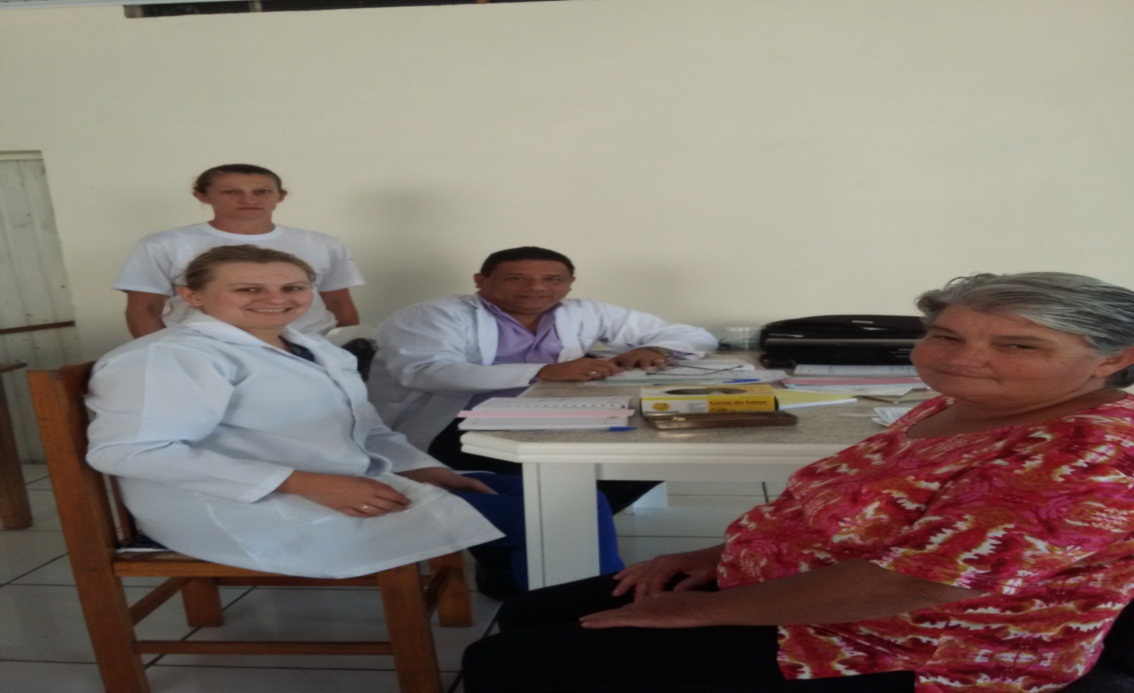 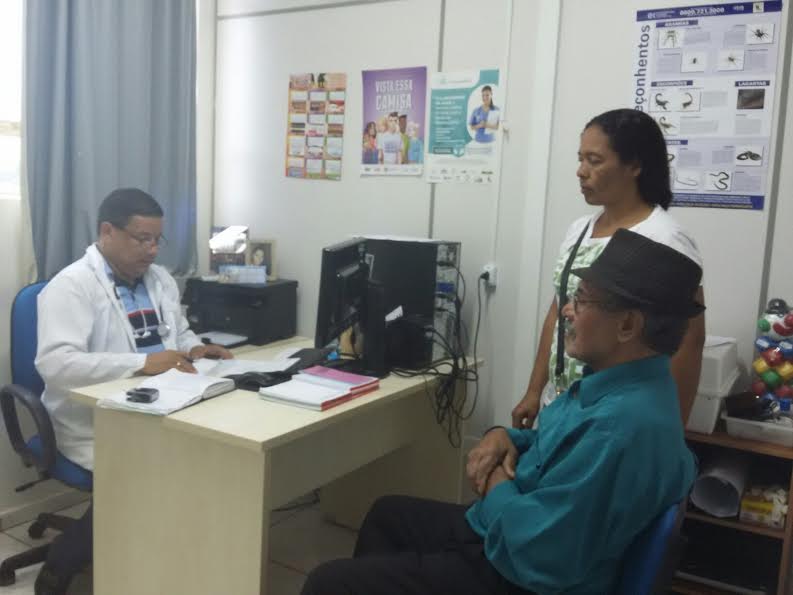 Objetivos , Metas e Resultados
Meta: 2.3. Rastrear 100% das pessoas idosas cadastradas no projeto para Hipertensão Arterial Sistêmica (HAS).
Meta: 2.4. Rastrear 100% das pessoas idosas cadastradas no projeto para Diabetes Mellitus (DM).
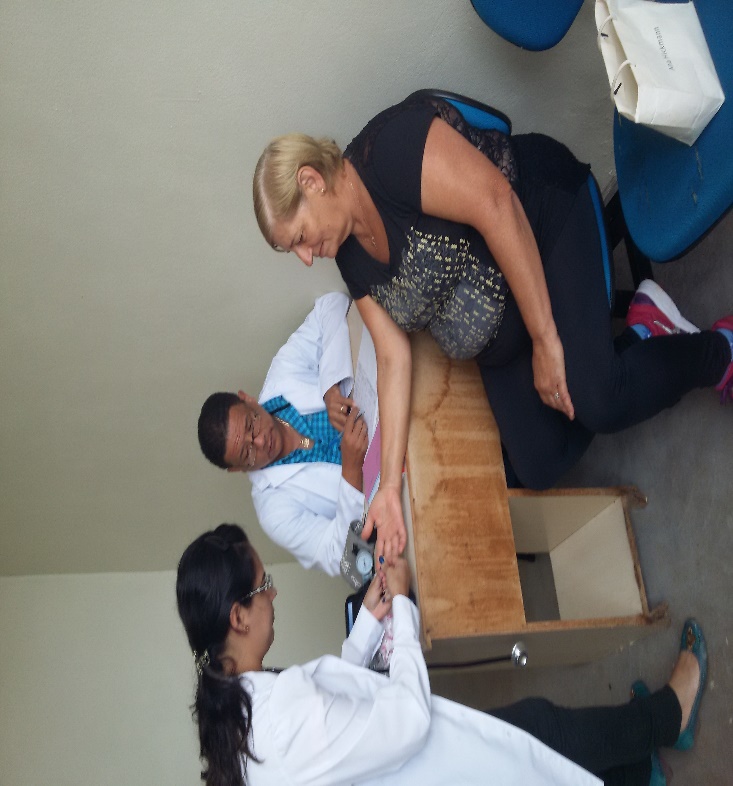 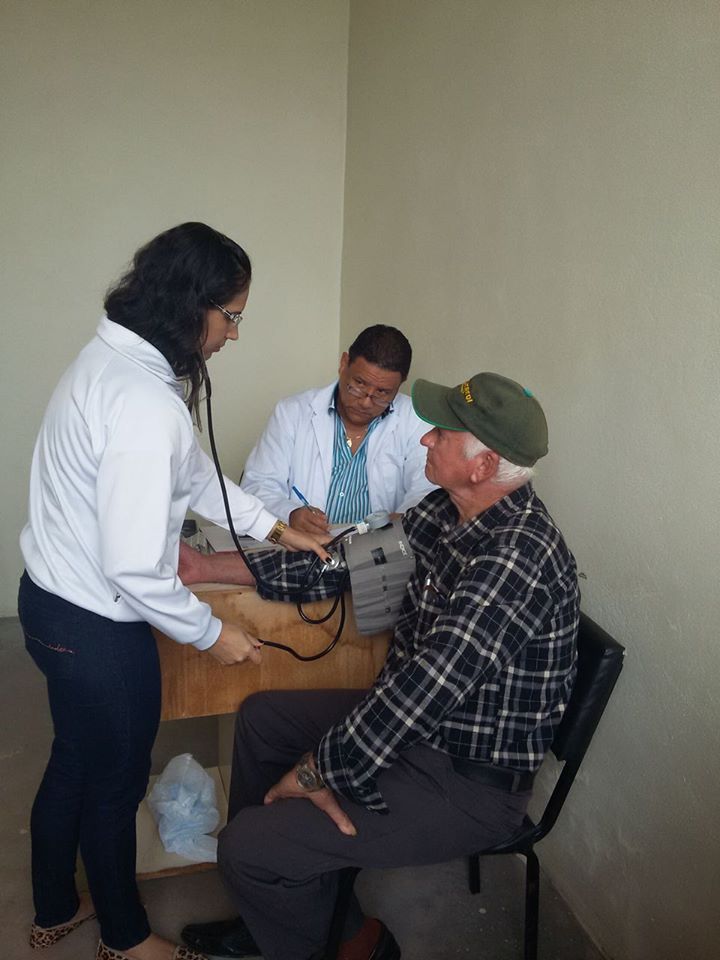 Objetivos , Metas e Resultados
Meta: 2.5. Realizar exame físico dos pés, com palpação dos pulsos tibial posterior e pedioso e medida da sensibilidade a cada 3 meses para idosos com diabetes.
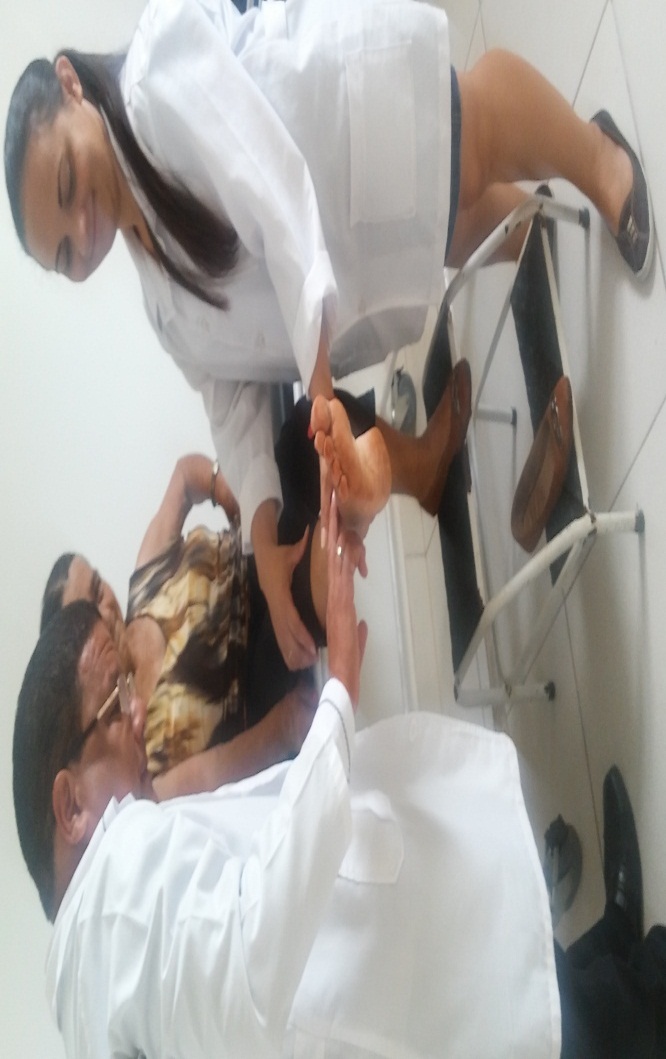 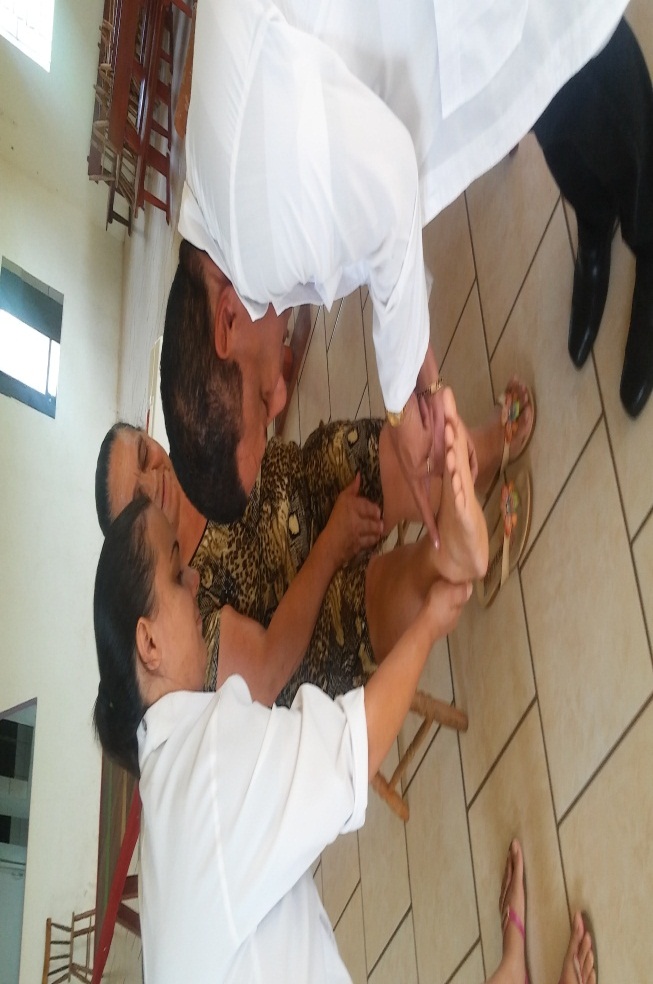 Objetivos , Metas e Resultados
Meta: 2.6. Solicitar exames complementares periódicos para 100% das pessoas idosas
Figura 2: Gráfico com a proporção de pessoas idosas com solicitação de exames complementares
Objetivos , Metas e Resultados
Meta: 2.7. Priorizar a prescrição de medicamentos da Farmácia Popular em 100% das pessoas idosas.
Figura 3: Gráfico com a proporção de pessoas idosas com prescrição de medicamentos da Farmácia Popular
Objetivos , Metas e Resultados
Meta: 2.8. Cadastrar 100% das pessoas idosas acamadas ou com problemas de locomoção. (Estimativa de 8% das pessoas idosas da área).Meta: 2.9. Realizar visita domiciliar a 100% das pessoas idosas acamadas ou com problemas de locomoção.
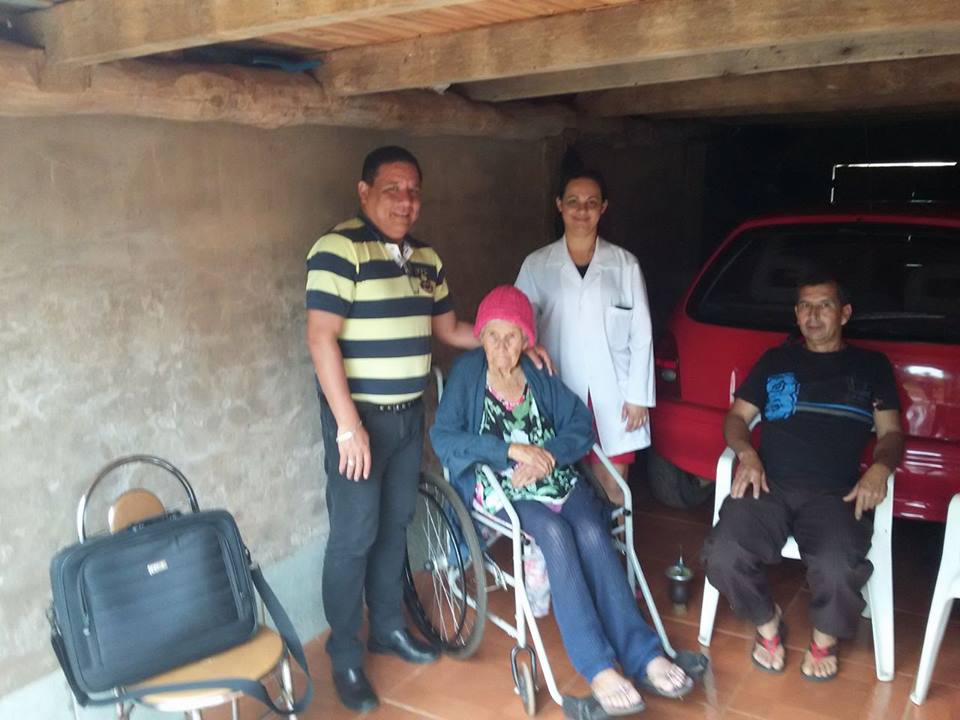 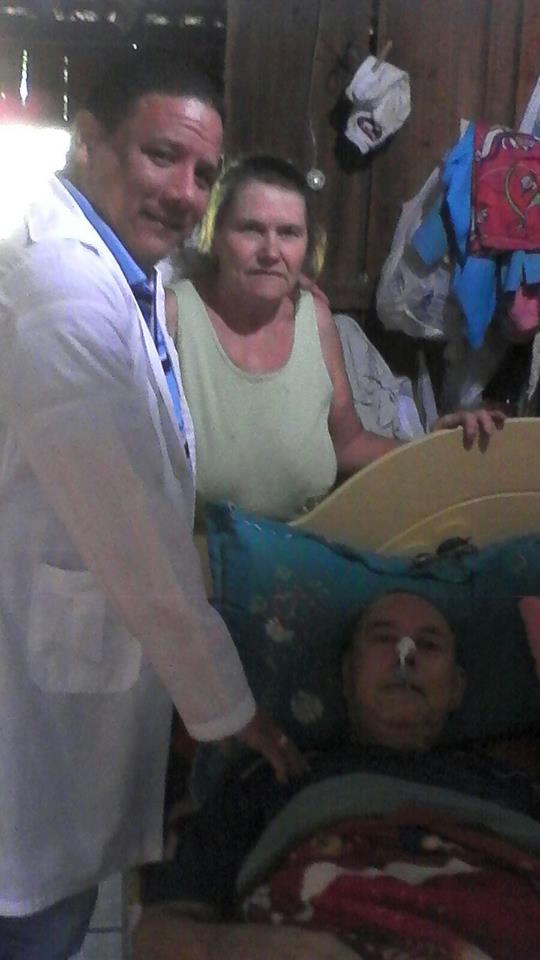 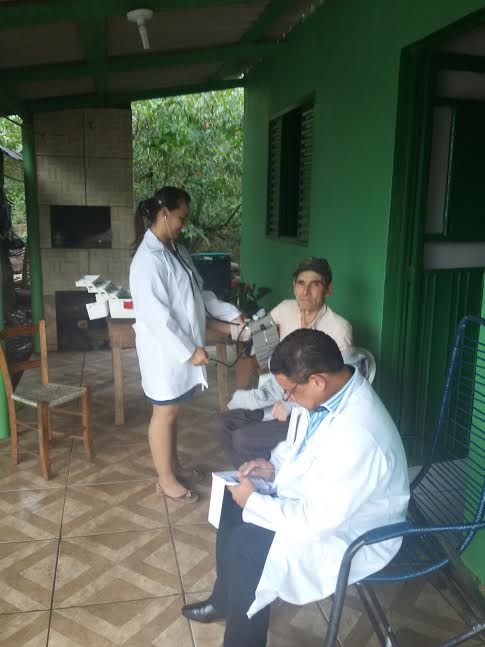 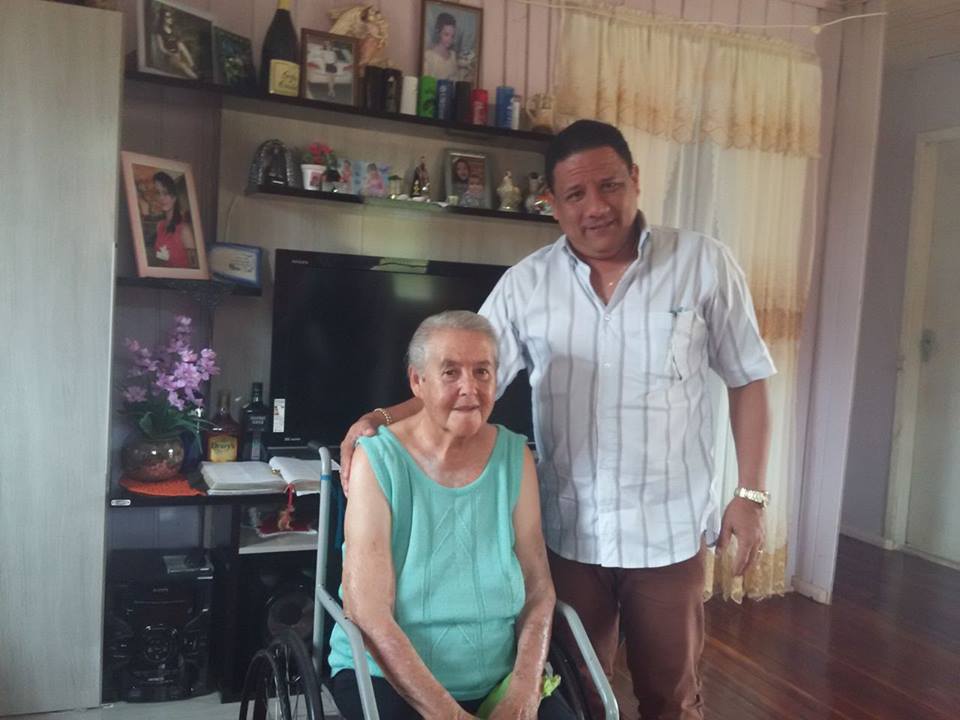 Objetivos , Metas e Resultados
Meta: 2.10. Realizar avaliação da necessidade de atendimento odontológico em 100 % das pessoas idosas.
Figura 5: Gráfico da proporção de pessoas idosas com necessidade de atendimento odontológico na ESF
Objetivos , Metas e Resultados
Metas: 2.11. Realizar a primeira consulta odontológica      para 100 % das pessoas idosas.
Figura 6: Gráfico da proporção de pessoas idosas com primeira consulta odontológica programática na ESF
Objetivos , Metas e Resultados
Metas: 2.12. Avaliar alterações da mucosa bucal em 100% das pessoas idosas cadastradas.
Figura 7: Gráfico da proporção de pessoas idosas com avaliação de alterações da mucosa oral na ESF
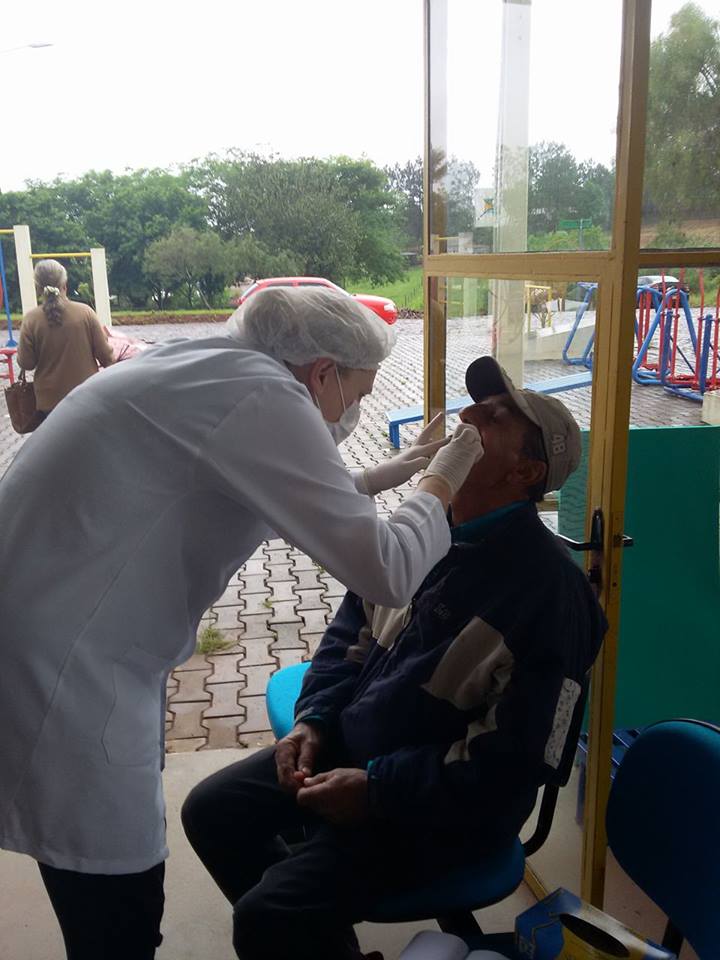 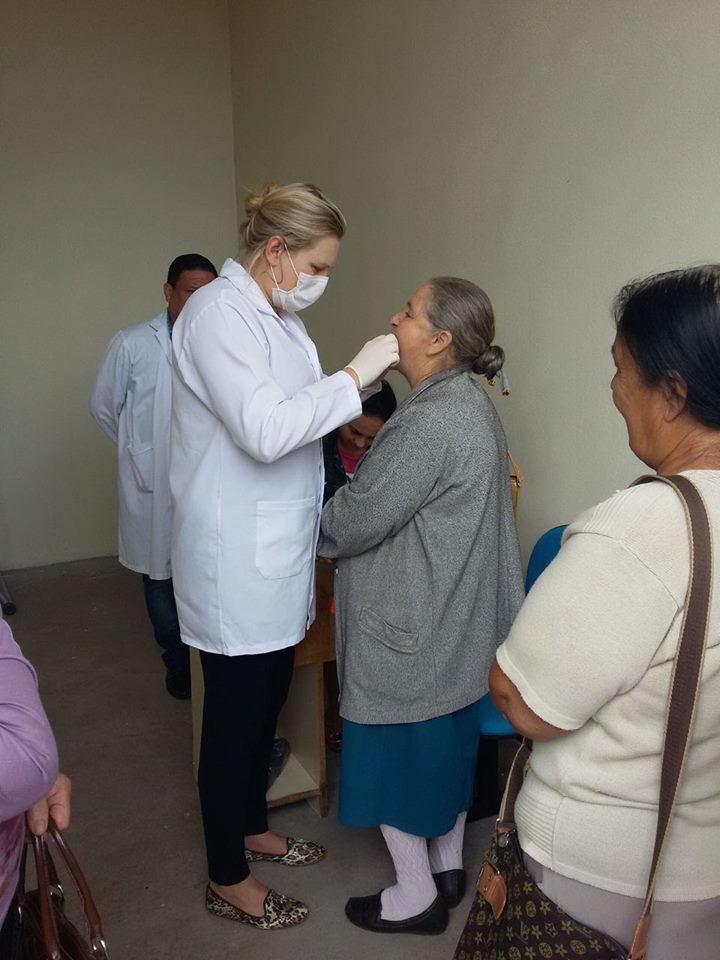 Objetivos , Metas e Resultados
Metas: 2.13. Avaliar necessidade de prótese dentária em 100 % das pessoas idosas cadastradas.
Figura 8: Gráfico de proporção de pessoas idosas com avaliação de necessidade de prótese dentária na ESF
Objetivos , Metas e Resultados
Objetivo 3. Ampliar a adesão do Programa de Saúde do Idoso.Metas: 3.1. Buscar 100% das pessoas idosas faltosas às consultas programadas.
Ao longo da intervenção só tivemos 12 usuários faltosos, 9 no primeiro mês e 3 no segundo mês, 100% receberam busca ativa pelo ACS .
Objetivos , Metas e Resultados
Objetivo 4. Ampliar o registro do Programa de Saúde do Idoso. Meta: 4.1. Manter registro específico dos 100 % das pessoas idosas.
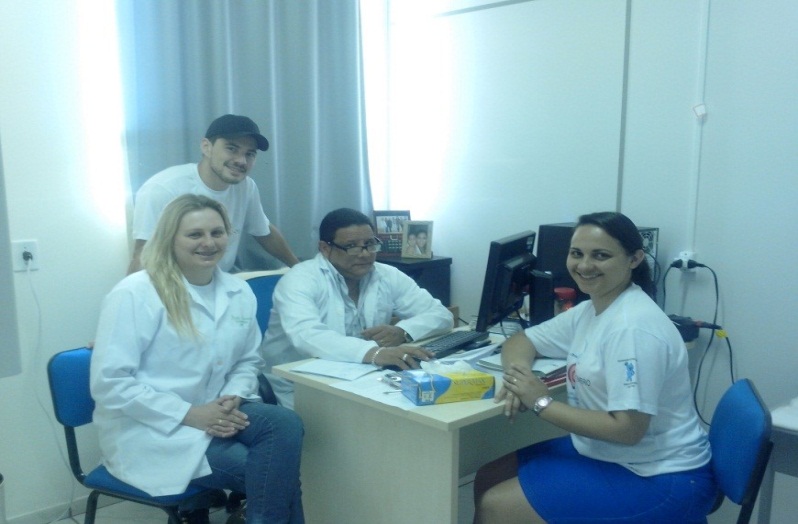 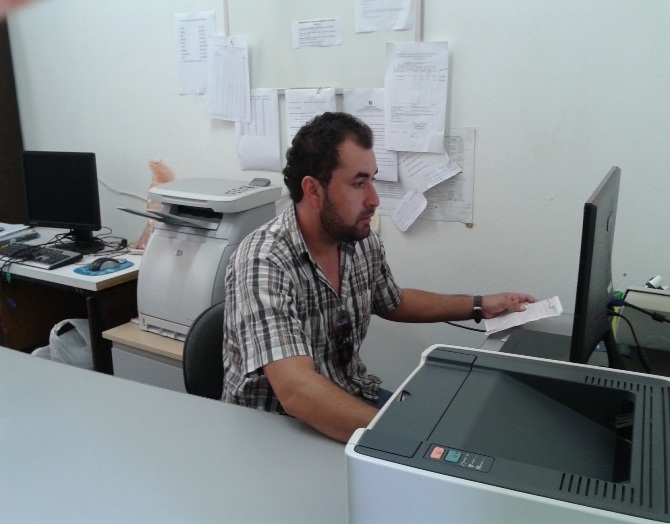 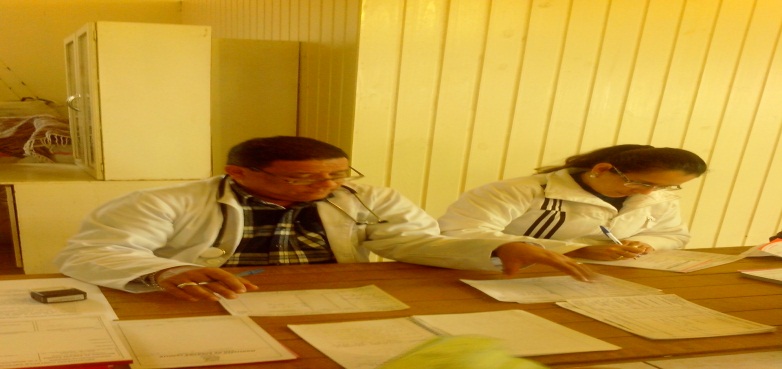 Metas: 4.2. Distribuir a Caderneta de Saúde da Pessoa Idosa para 100% das pessoas idosas cadastradas.
Neste indicador atingimos 100% porque a totalidade das pessoas idosas que participaram da intervenção já tenha a Caderneta de Saúde da Pessoa idosa. Somente fizemos uma atualização desta caderneta no decorrer das consultas o médico, a dentista, a enfermeira e a técnica de enfermagem da equipe
Objetivos , Metas e Resultados
Objetivo 5. Ampliar a avaliação de risco no Programa de Saúde do Idoso. Meta: 5.1. Rastrear 100 % das pessoas idosas para risco de morbimortalidade.
Figura 9: Gráfico da proporção de pessoas idosas com avaliação de risco para morbimortalidade em dia na ESF
Objetivos , Metas e Resultados
Meta: 5.2. Investigar a presença de indicadores de fragilização na velhice em 100% das pessoas idosas.
As fragilidades encontradas ao longo da intervenção foram: 
Fraqueza;
Lentificação da marcha; 
Redução da força muscular; 
Diminuição do nível de atividade física;
Objetivos , Metas e Resultados
Metas: 5.3. Avaliar a rede social de 100% das pessoas idosas.
Durante os três meses da intervenção, a rede social foi avaliada para 100% das pessoas, totalizando os 201 usuários.
Objetivos , Metas e Resultados
Objetivo 6. Ampliar a Promoção de Saúde do Programa de Saúde do Idoso.Metas: 6.1. Garantir orientação nutricional para hábitos alimentares saudáveis a 100 % das pessoas idosas.Metas: 6.2. Garantir orientação para a prática regular de atividade física a 100 % das pessoas idosas.Metas: 6.3. Garantir orientações sobre higiene bucal (incluindo higiene de próteses dentárias) para 100 % das pessoas idosas cadastradas.
Todas as orientações de promoção de saúde, foram feitas durante a avaliação aos idosos
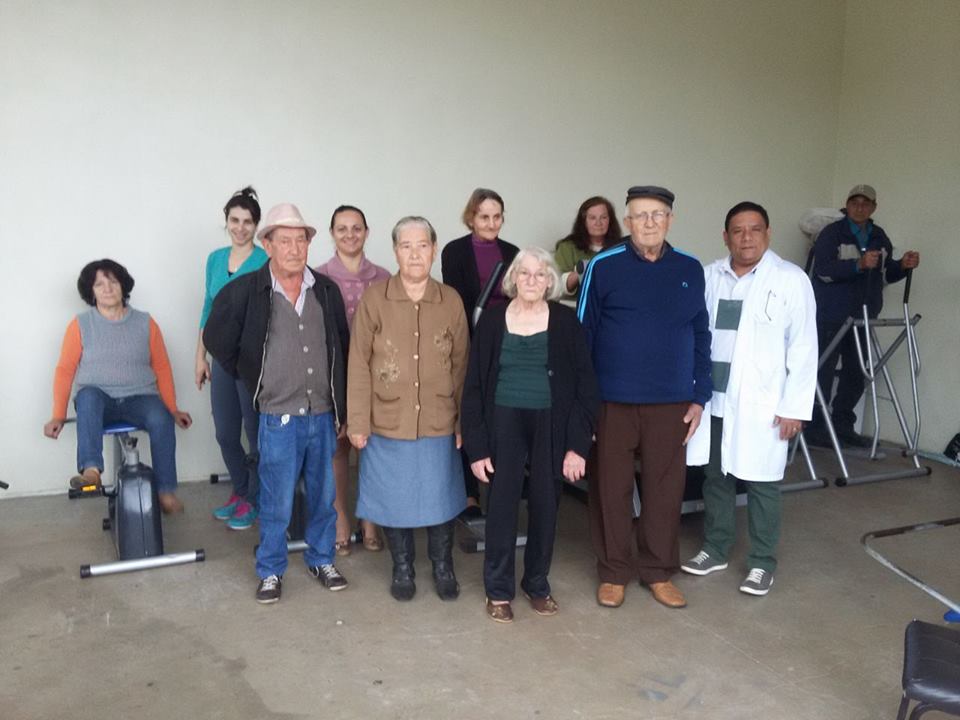 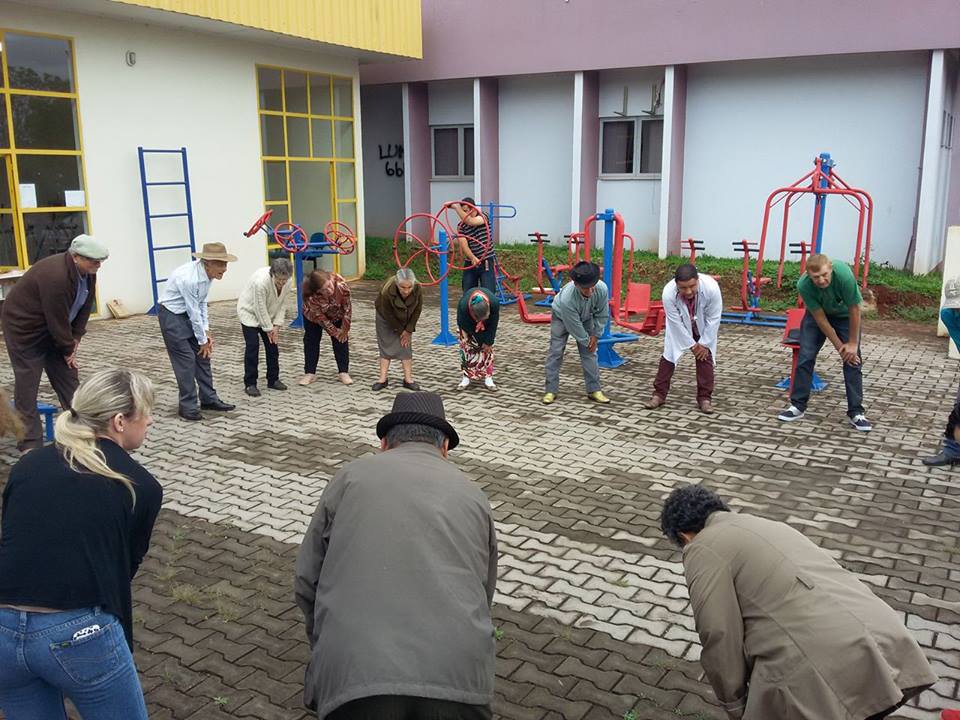 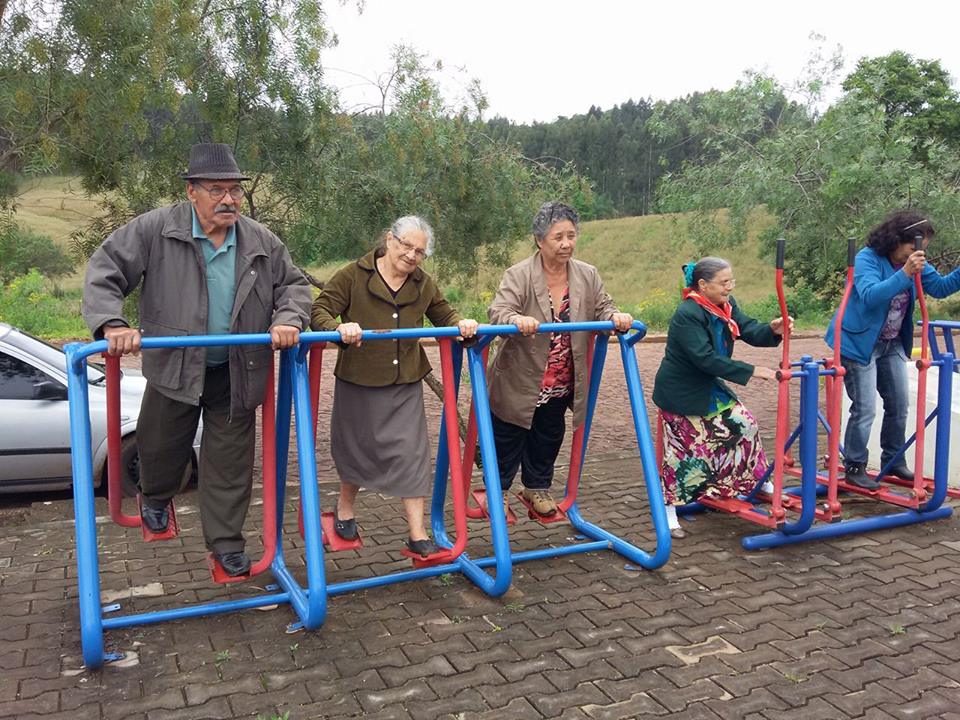 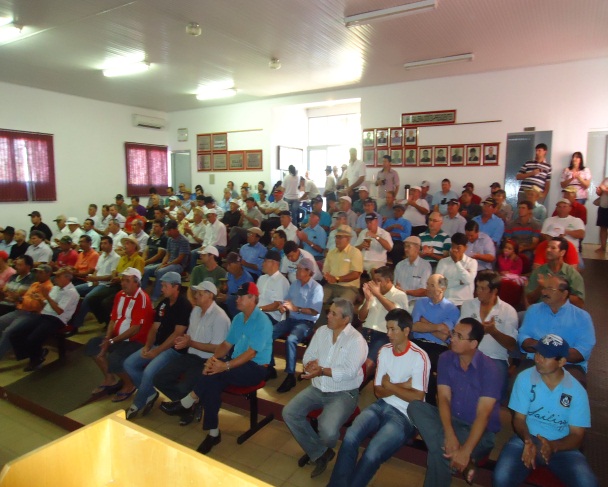 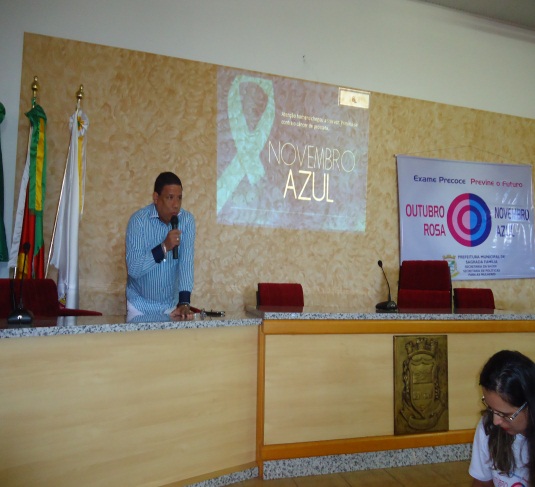 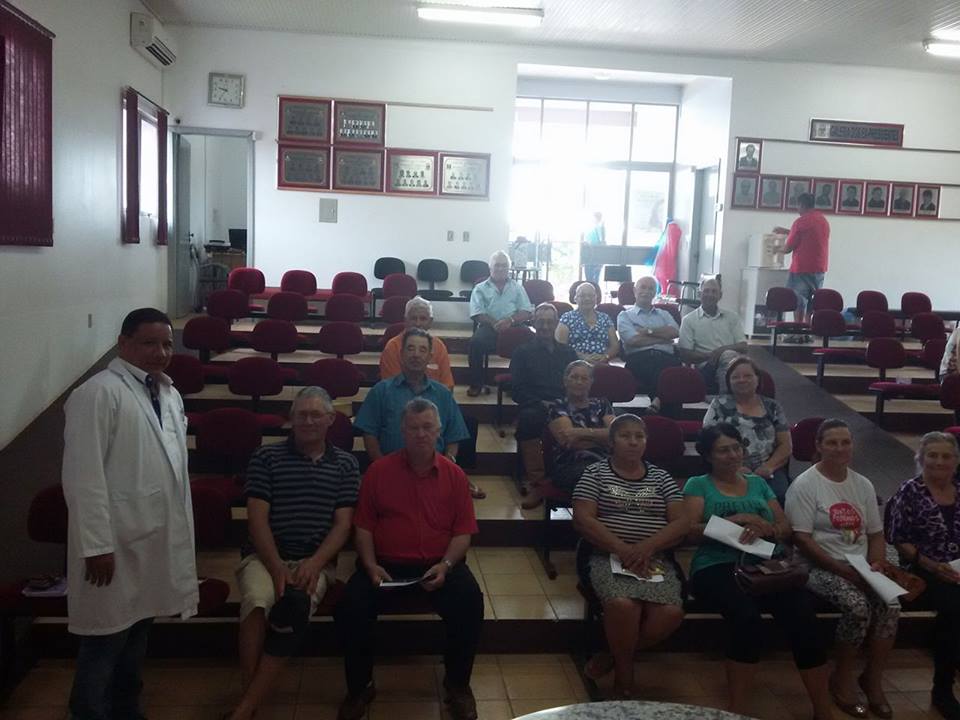 Resultados
Houve uma ampliação da cobertura de atenção aos usuários idosos de 29,6 % para 49,6%,
Toda equipe foi qualificada, 
Melhoramos a qualidade dos registros e qualificação da atenção,
Aumento da cobertura referente a avaliação multidimensional e avaliação de risco para morbimortalidade, fragilização na velhice, 
Aumento da cobertura da atenção odontológica, 
Melhorou  a  organização do serviço ,
A intervenção foi incorporada à rotina de trabalho mesmo antes de finalizar as 12 semanas, decidiu--se manter as atividades com as pessoas idosas todas as sextas-feiras de manhã
Importância da intervenção para equipe
A equipe encontra-se mais unida, trabalhando de forma multiprofissional. 
Logramos que a equipe se capacitase quanto ao atendimento a pessoa idosas.
 Qualificamos a equipe de saúde sobre os protocolos de atendimentos do Ministério da Saúde para as pessoa idosa.
Importância da intervenção para o serviço
Melhorou a Atenção à Saúde dos Idosos na UBS-ESF, mesmo assim a qualidade dos registros.
Incorporou-se a intervenção na rotina do serviço, decidiu-se manter todas as sextas feiras de manhã o dia de atendimentos aos idosos.
Importância da intervenção para a comunidade
Incentivou que todos os idosos procurassem a UBS e receberam informação sobre a existência do programa a atenção as pessoas idosas. 
Melhoramos a cobertura da atenção as pessoas idosas e melhoraramos os serviços para comunidade
Aumentou a participação nos grupos de saúde.
Reflexão critica sobre o processo de aprendizagem.
Foi um grande desafio realizar um curso a distância, me enfrentando com frequência a dificuldades como a lingua portuguesa e em ocasiões com o internet. 
Permitiu tanto o planejamento e organização da agenda de trabalho compartilhado com todos os profissionais. 
Acrecentei os conhecimentos os protocolos de atenção as pessoas idosas no brasil
CUIDAR BEM DO IDOSO É RESPEITAR NOSSO PRÓPRIO FUTURO !!
OBRIGADO